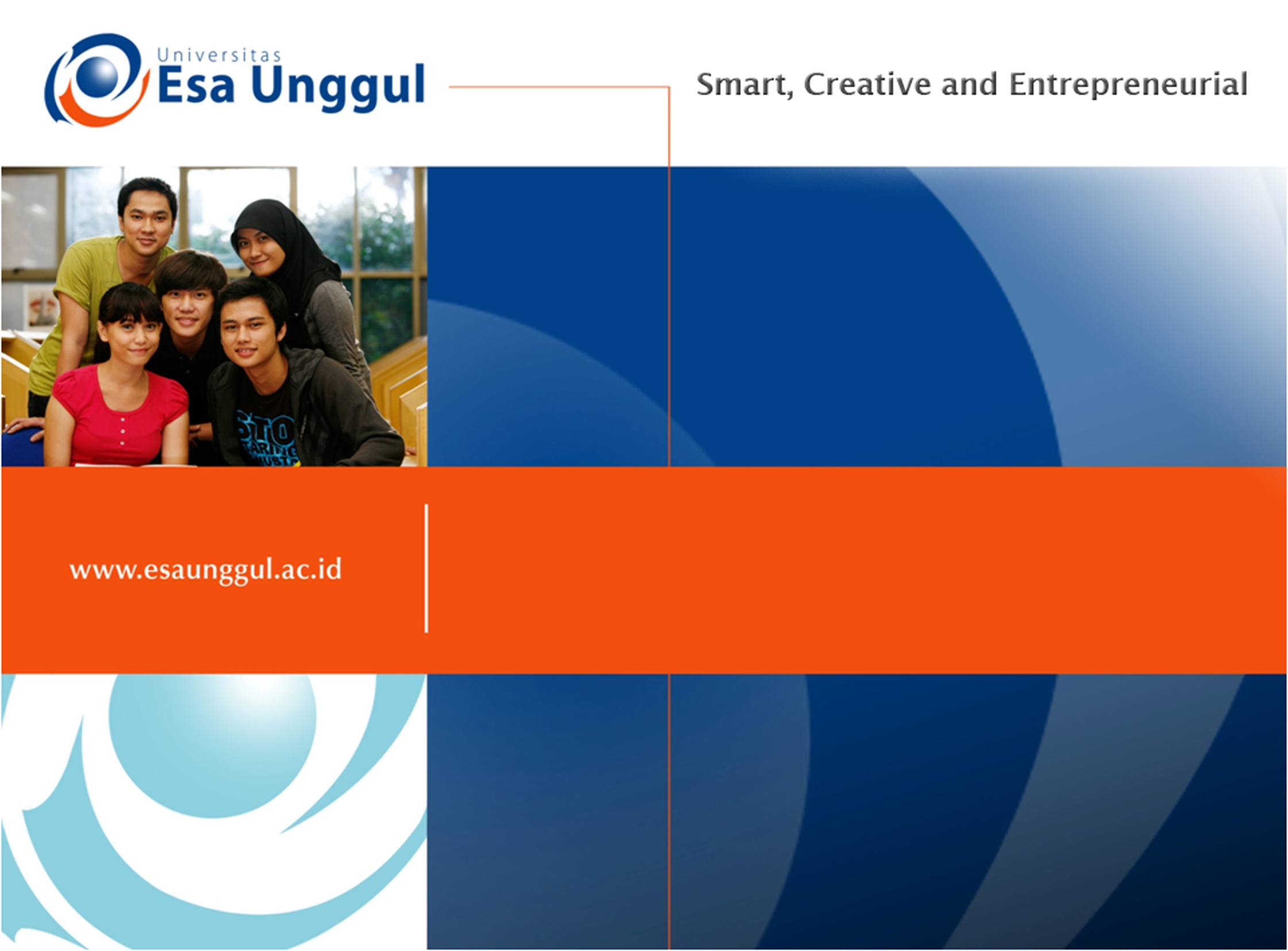 PERTEMUAN 2
UU RI No.36 Tahun 2009
Aspek hukum dalam pelayanan kesehatan
SISWATI

PROGRAM STUDI  D3 REKAM MEDIS DAN INFORMASI KESEHATAN FAKULTAS ILMU-ILMU KESEHATAN 
UNIVERSITS  ESA  UNGGUL
9/24/2017
1
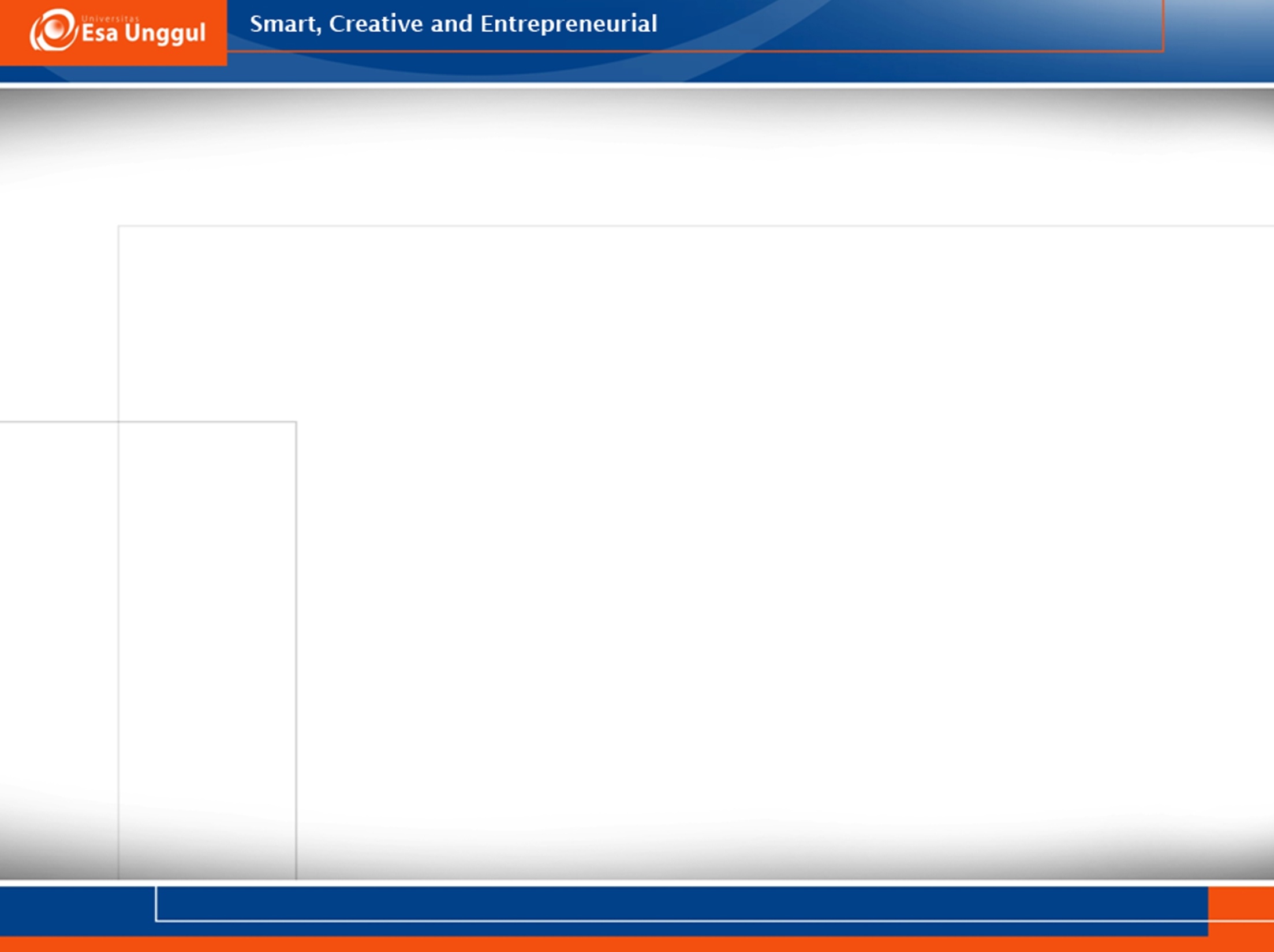 KEMAMPUAN YANG DIHARAPKAN
UMUM:
	Mahasiswa mampu memahami aspek hukum dalam pelayanan kesehatan
KHUSUSMEMAHAMI:
UU RI No.36 tahun 2009
Aspek hukum dalam pelayanan kesehatan
9/24/2017
2
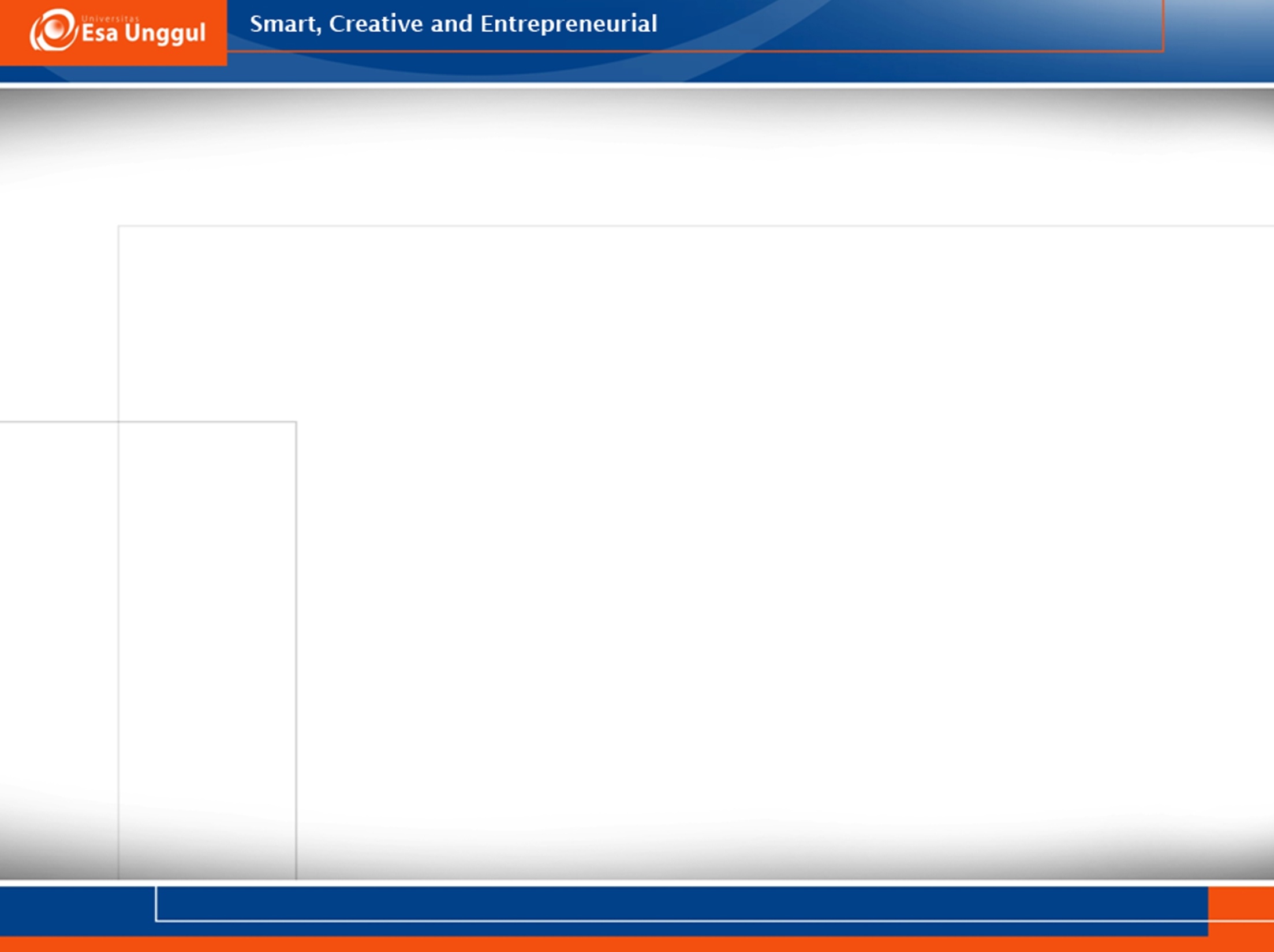 UU RI NO.36/2009: KESEHATAN
Kesehatan adalah keadaan sehat, baik secara fisik, mental, spritual maupun sosial yang 
memungkinkan setiap orang untuk hidup produktif secara sosial dan ekonomis.
9/24/2017
3
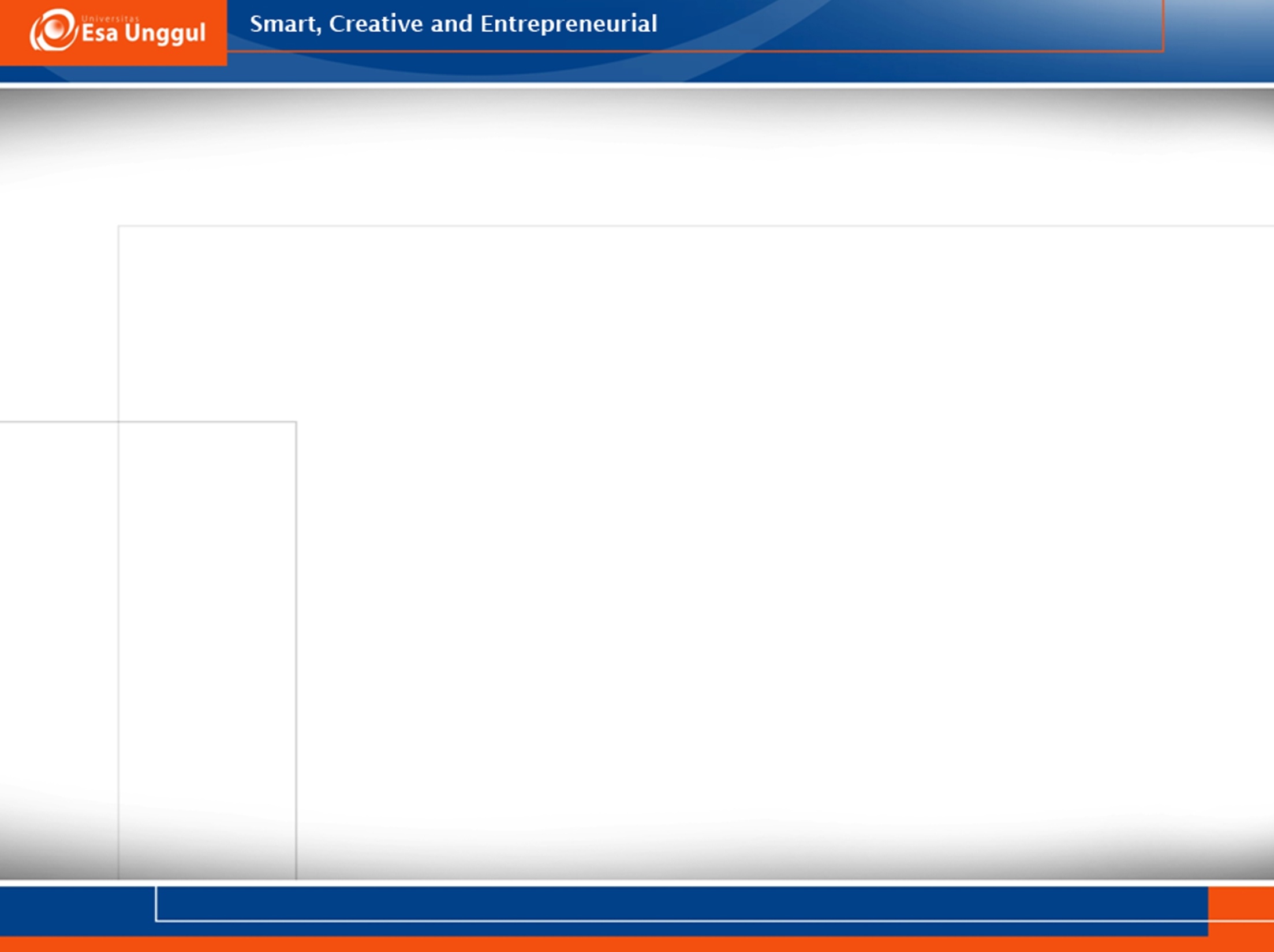 TENAGA KESEHATAN UU RI NO.36/2009 TENAGA KESEHATAN
setiap orang yang mengabdikan dirinya di bidang kesehatan 
Memiliki pengetahuan dan atau ketrampilan maupun pendidikan di bidang kesehatan
Jenis tertentu memerlukan kewenangan untuk melakukan upaya kesehatan
9/24/2017
4
UU RI NO.36/2014: TENAGA KESEHATAN (PASAL 11)
PEREKAM MEDIS DAN INFORMASI KESEHATAN

RUMPUN KETEKNISIAN MEDIS
9/24/2017
5
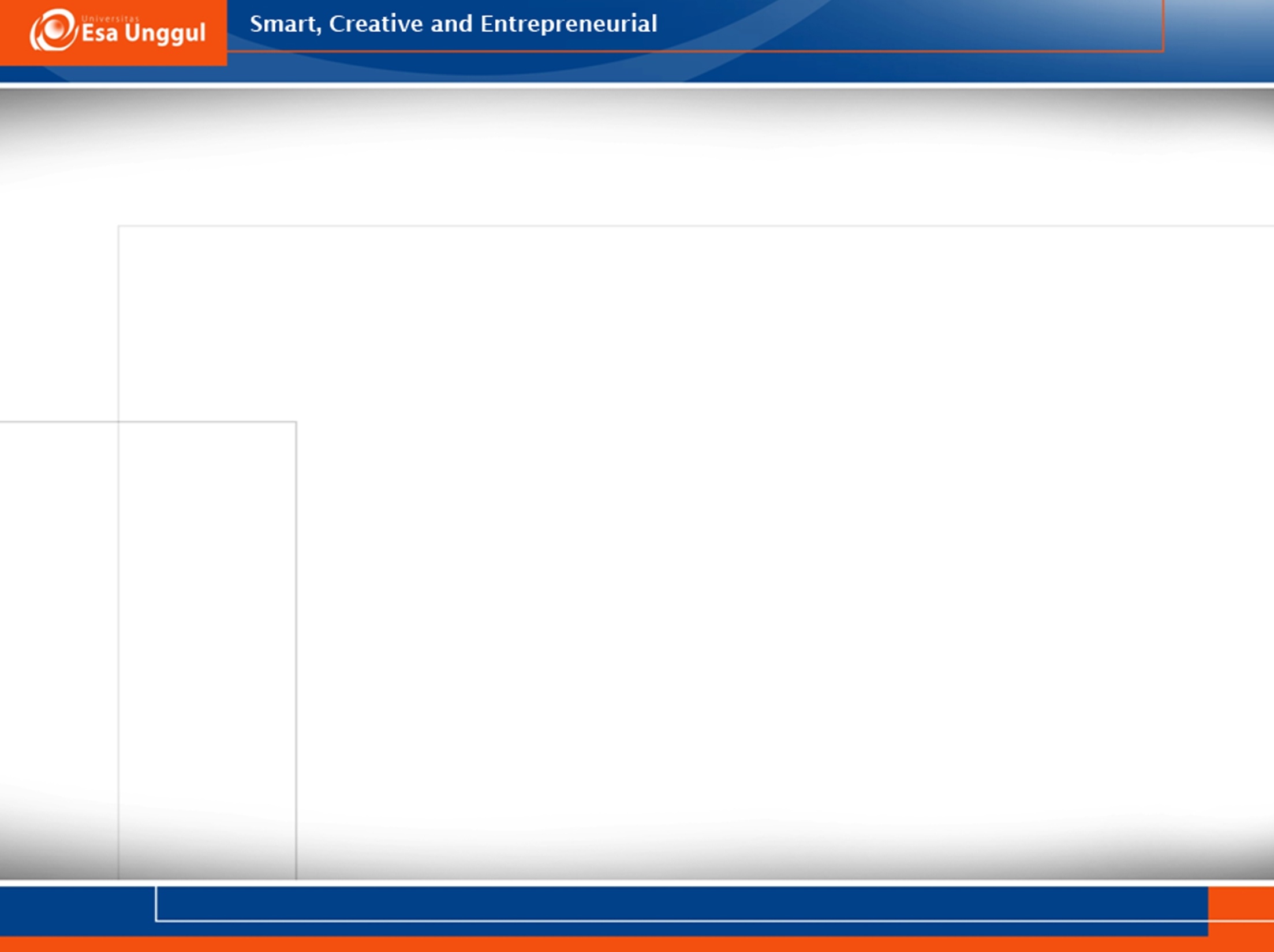 FASILITAS PELAYANAN KESEHATAN
Fasilitas pelayanan kesehatan adalah suatu alat dan/atau tempat yang digunakan untuk 
menyelenggarakan upaya pelayanan kesehatan, baik promotif, preventif, kuratif maupun rehabilitatif yang dilakukan oleh pemerintah, pemerintah daerah, dan/atau masyarakat.
9/24/2017
6
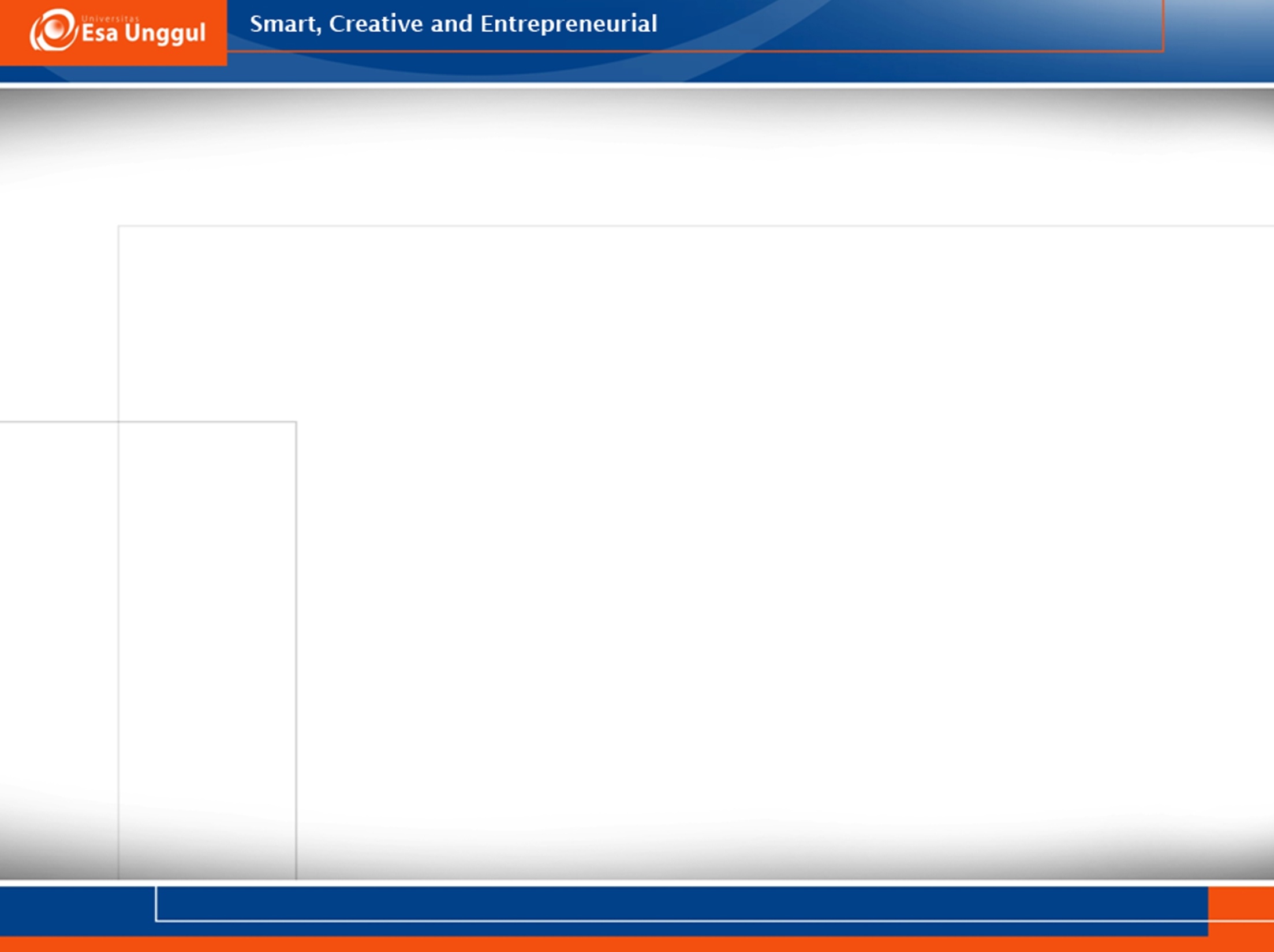 UU KESEHATAN PASAL 23
(1) Tenaga kesehatan berwenang untuk menyelenggarakan yankes. 
(2) Kewenangan untuk menyelenggarakan yankes sebagaimana   
     dimaksud pada ayat (1) dilakukan sesuai dengan bidang keahlian yang 
     dimiliki. 
(3) Dalam menyelenggarakan yankes, tenaga kesehatan wajib memiliki izin dari 
     pemerintah. 
(4) Selama memberikan yankes sebagaimana dimaksud pada ayat (1) dilarang 
     mengutamakan kepentingan yang bernilai materi. 
(5) Ketentuan mengenai perizinan sebagaimana dimaksud pada ayat (3) diatur   
     dalam Peraturan Menteri
9/24/2017
7
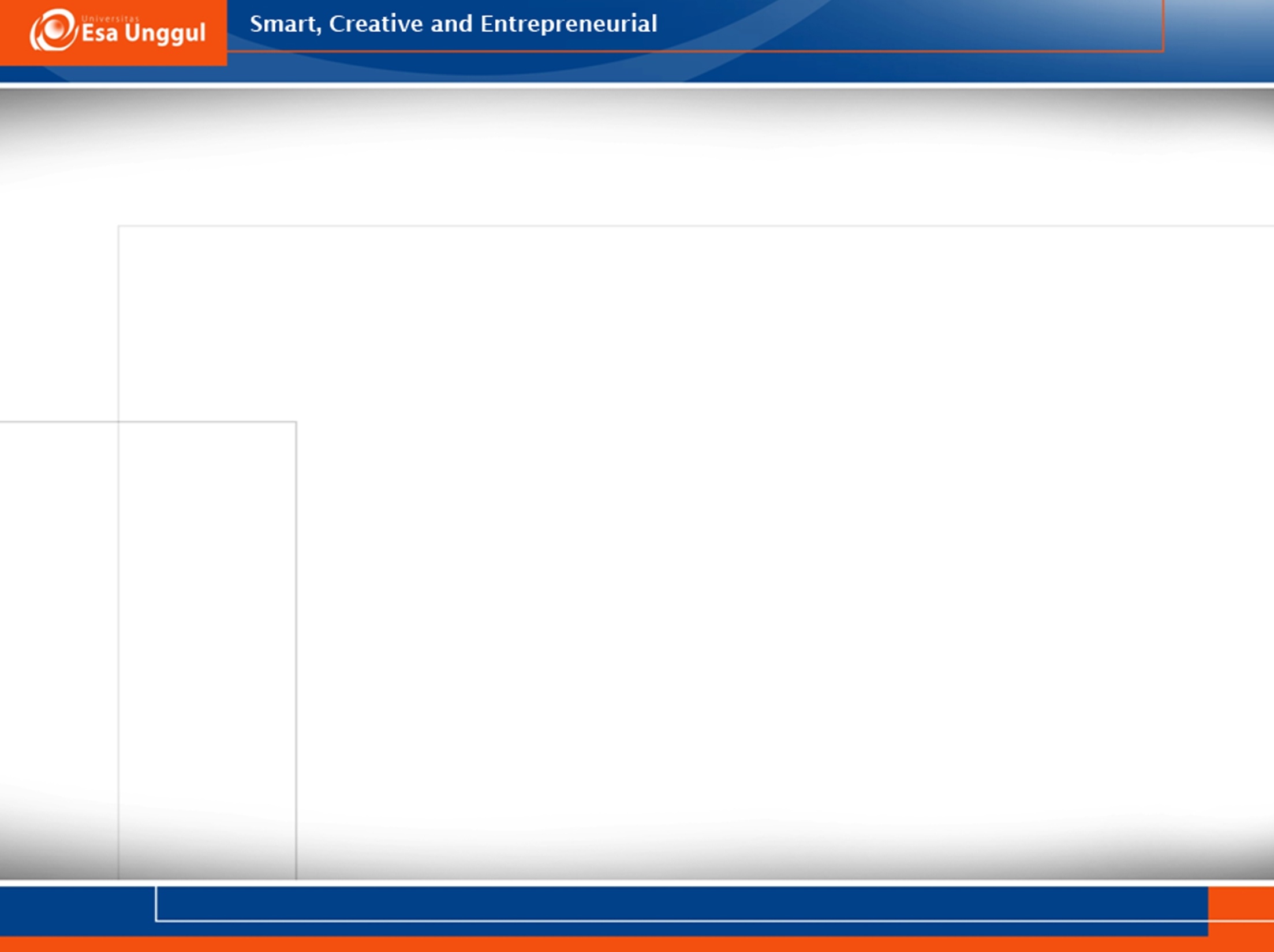 UU KESEHATAN PASAL 27
Tenaga kesehatan berhak mendapatkan imbalan dan pelindungan hukum dalam melaksanakan 
tugas sesuai dengan profesinya.
9/24/2017
8
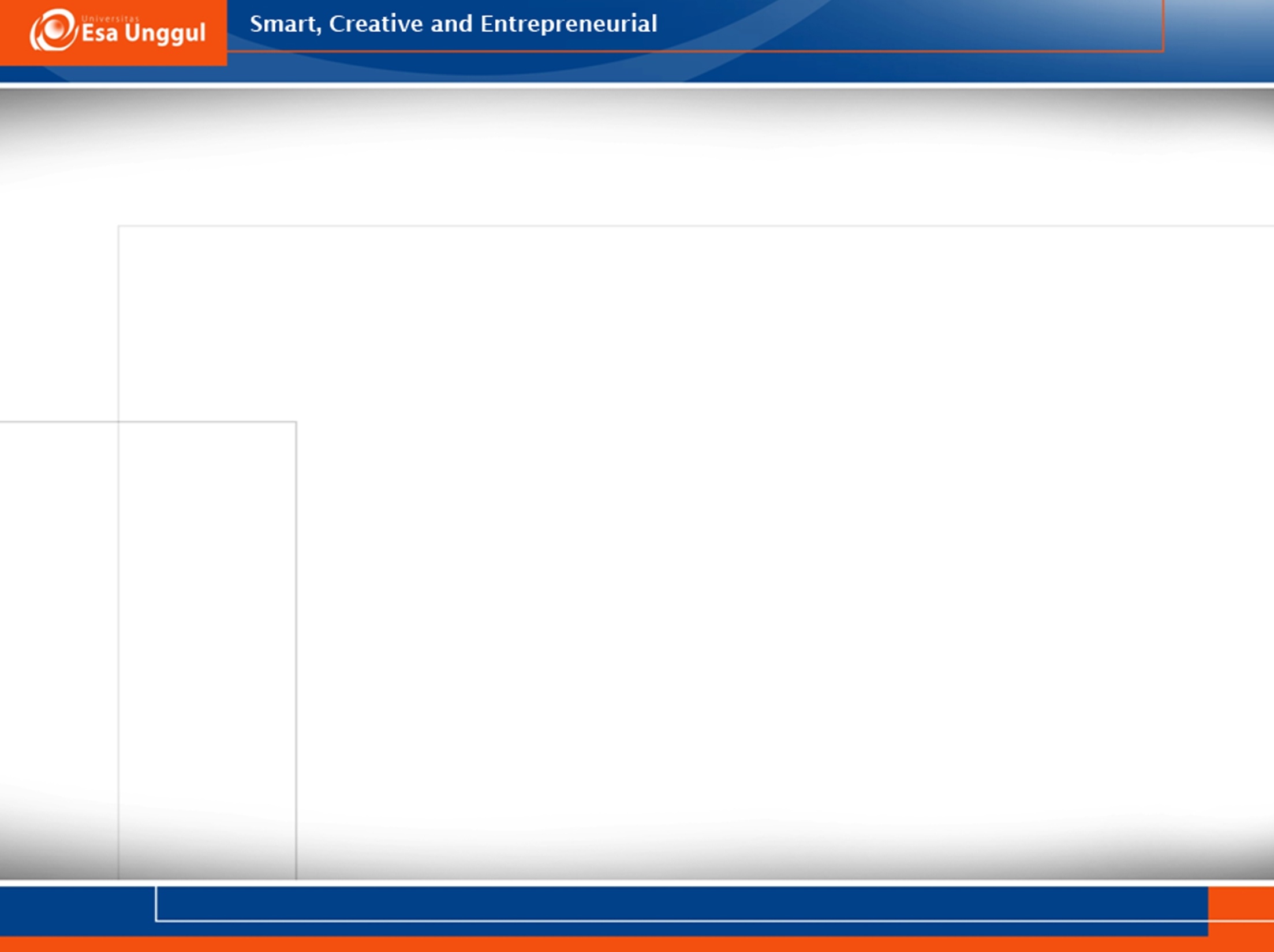 UU KESEHATAN PASAL 30
(1) Fasyankes, menurut jenis pelayanannya terdiri: 
a. pelayanan kesehatan perseorangan; dan 
b. pelayanan kesehatan masyarakat. 
(2) Fasyankes sbgm dimaksud pada ayat (1): 
a. pelayanan kesehatan tingkat pertama; 
b. pelayanan kesehatan tingkat kedua; dan 
c. pelayanan kesehatan tingkat ketiga
9/24/2017
9
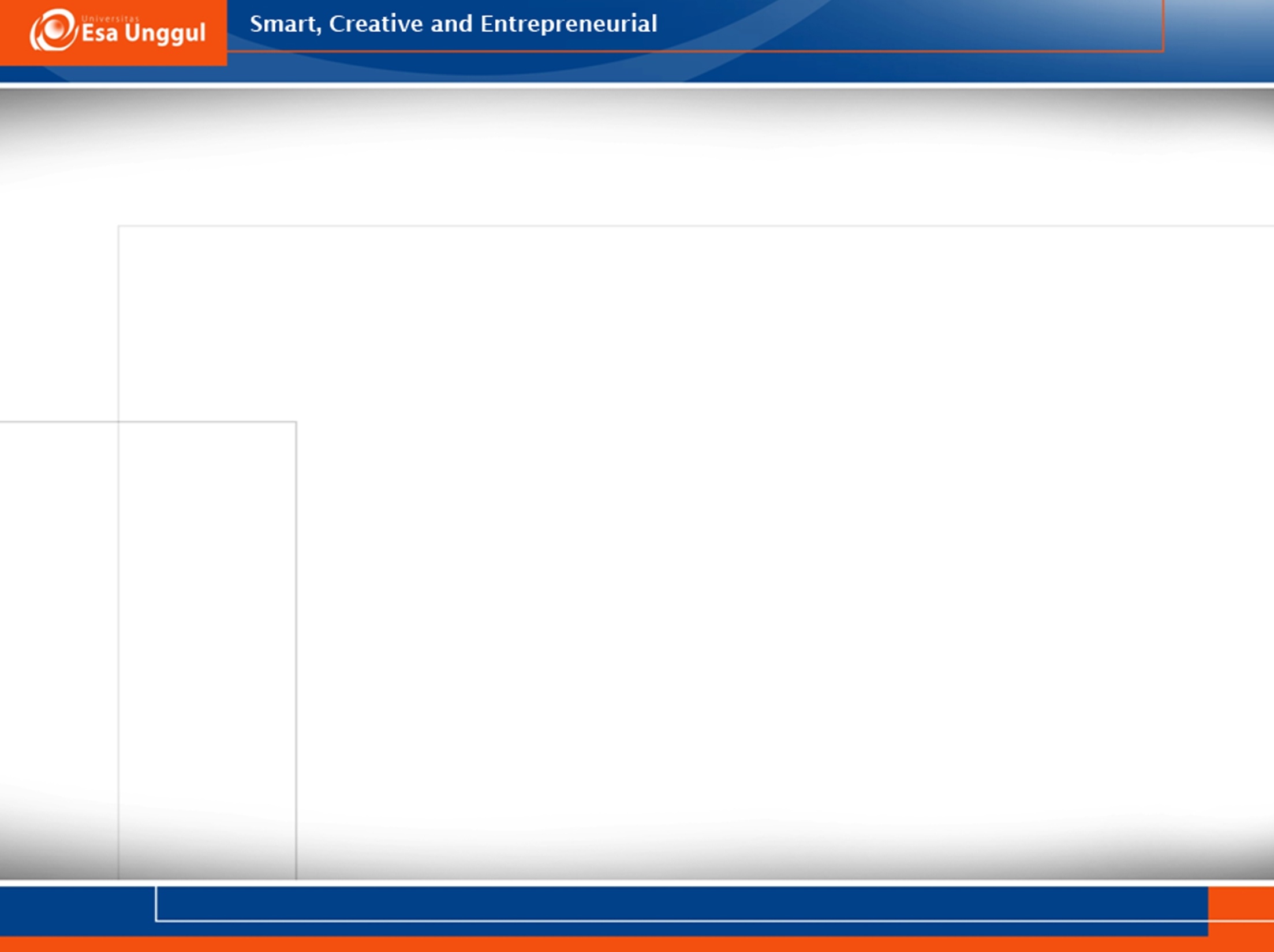 UU KESEHATAN PASAL 32
(1) 
Dalam keadaan darurat, fasilitas pelayanan kesehatan, baik pemerintah maupun swasta, wajib memberikan pelayanan kesehatan bagi penyelamatan nyawa pasien dan pencegahan kecacatan terlebih dahulu. 

(2) 
Dalam keadaan darurat, fasilitas pelayanan kesehatan, baik pemerintah maupun swasta dilarang menolak pasien dan/atau meminta uang muka
9/24/2017
10
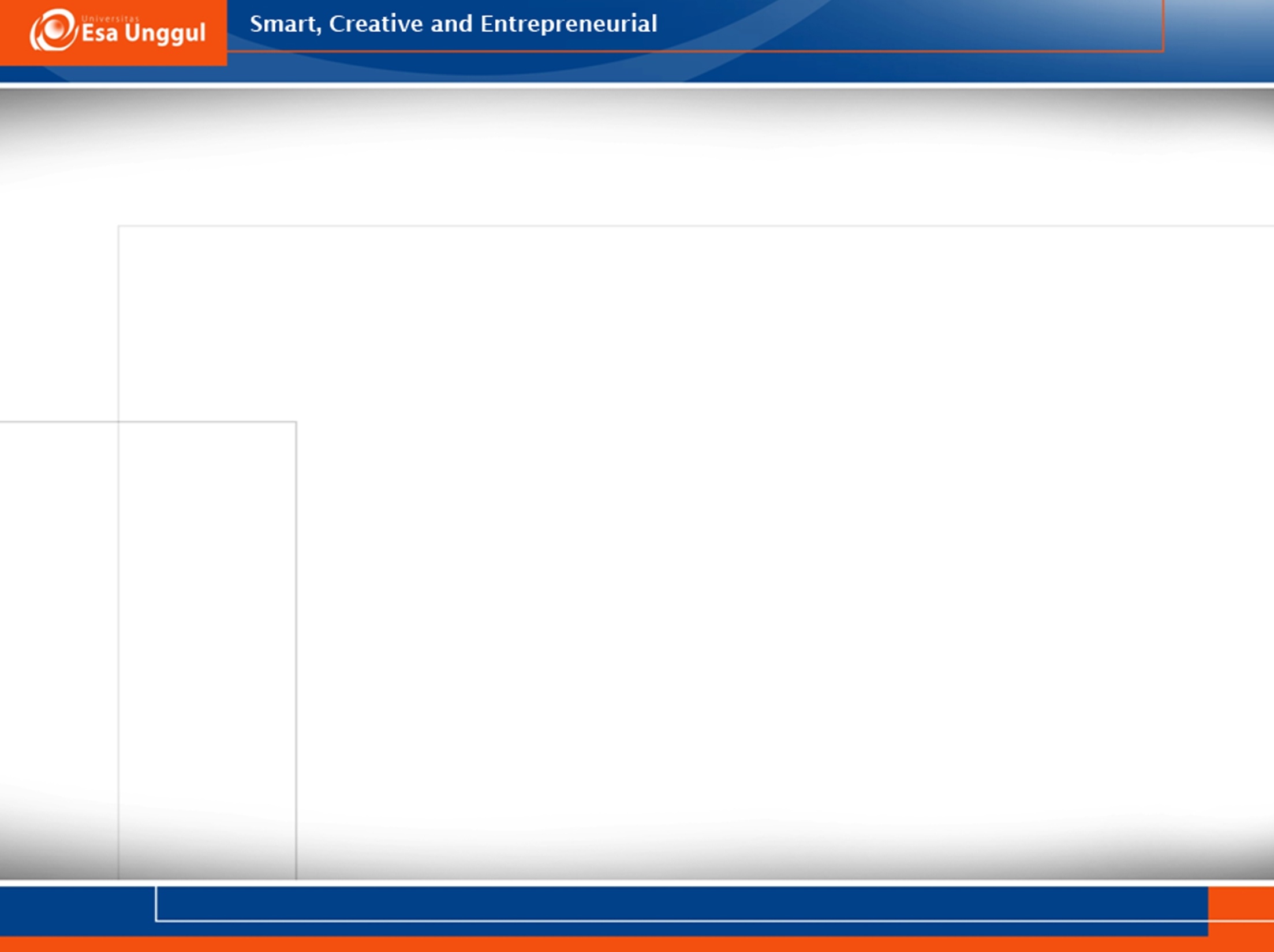 UU KESEHATAN PASAL 34
(1) 
Setiap pimpinan penyelenggaraan fasilitas pelayanan kesehatan perseorangan harus memiliki kompetensi manajemen kesehatan perseorangan yang dibutuhkan. 
(2) 
Penyelenggara fasilitas pelayanan kesehatan dilarang mempekerjakan tenaga kesehatan yang tidak memiliki kualifikasi dan izin melakukan pekerjaan profesi.
9/24/2017
11
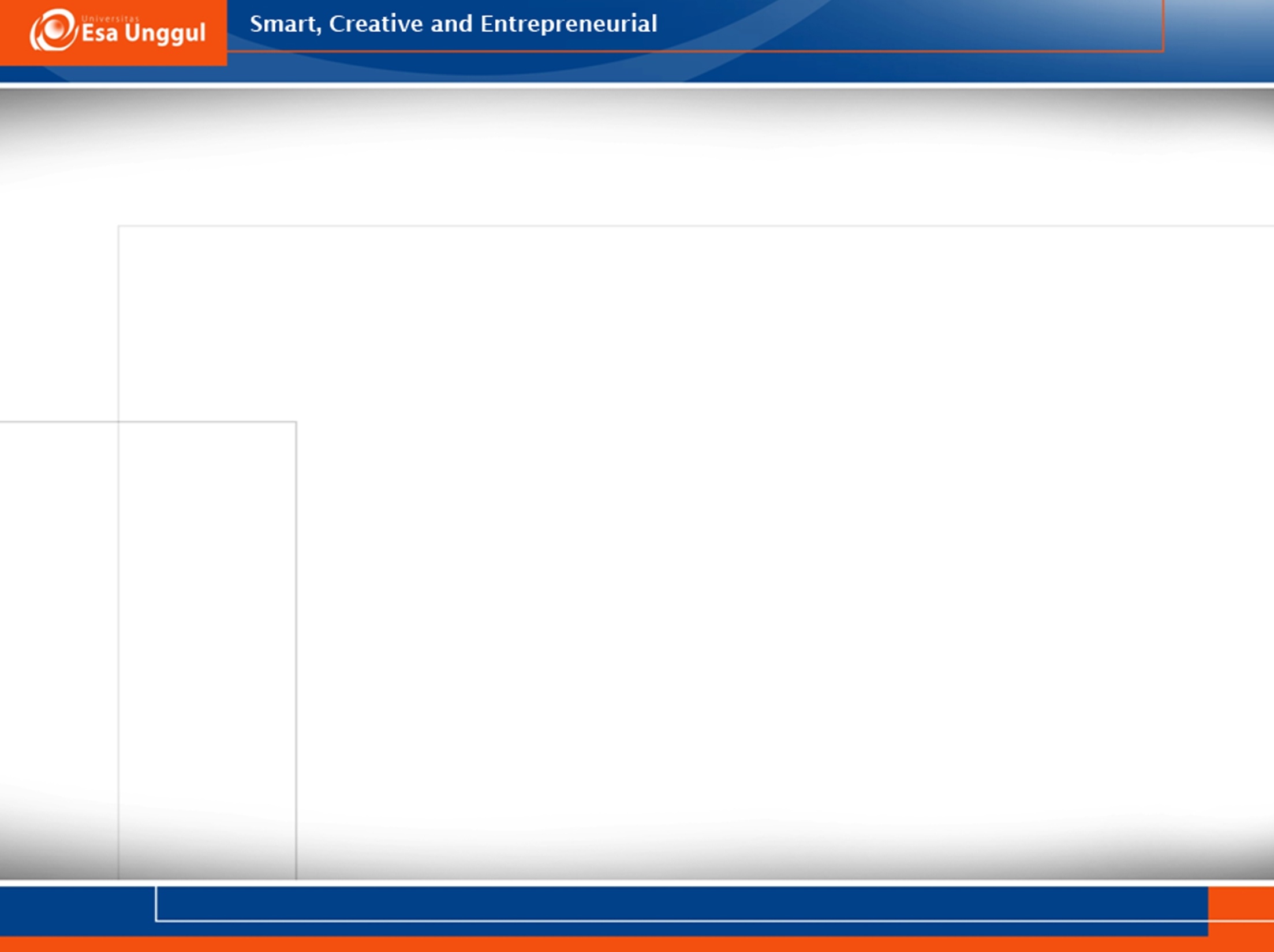 UU KESEHATAN PASAL 56
(1) 
Setiap orang berhak menerima atau menolak sebagian atau seluruh tindakan pertolongan yang akan diberikan kepadanya setelah menerima dan memahami informasi mengenai tindakan tersebut secara lengkap. 
(2) 
Hak menerima atau menolak sebagaimana dimaksud pada ayat (1) tidak berlaku pada: 
penderita penyakit yang penyakitnya dapat secara cepat menular ke dalam  masyarakat yang lebih luas; 
b.  keadaan seseorang yang tidak sadarkan diri; atau 
c.  gangguan mental berat.
9/24/2017
12
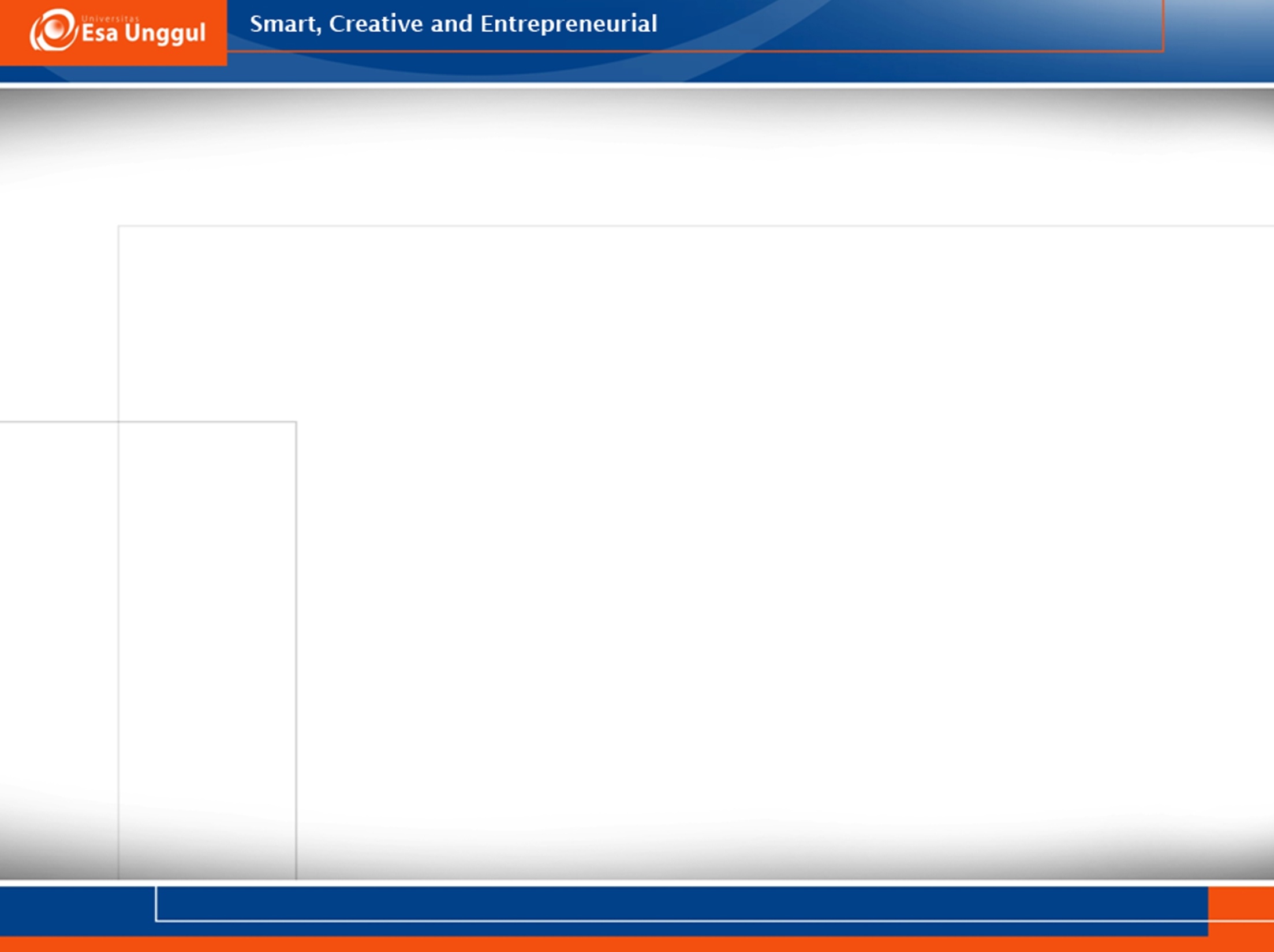 UU KESEHATAN PASAL 57
(1) 
Setiap orang berhak atas rahasia kondisi kesehatan pribadinya yang telah dikemukakan kepada penyelenggara pelayanan kesehatan. 
(2) 
Ketentuan mengenai hak atas rahasia kondisi keshtn pribadi sebagaimana dimaksud pada ayat (1) tidak berlaku dalam hal: 
a. perintah undang-undang; 
b. perintah pengadilan; 
c. izin yang bersangkutan; 
d. kepentingan masyarakat; atau 
e. kepentingan orang tersebut
9/24/2017
13
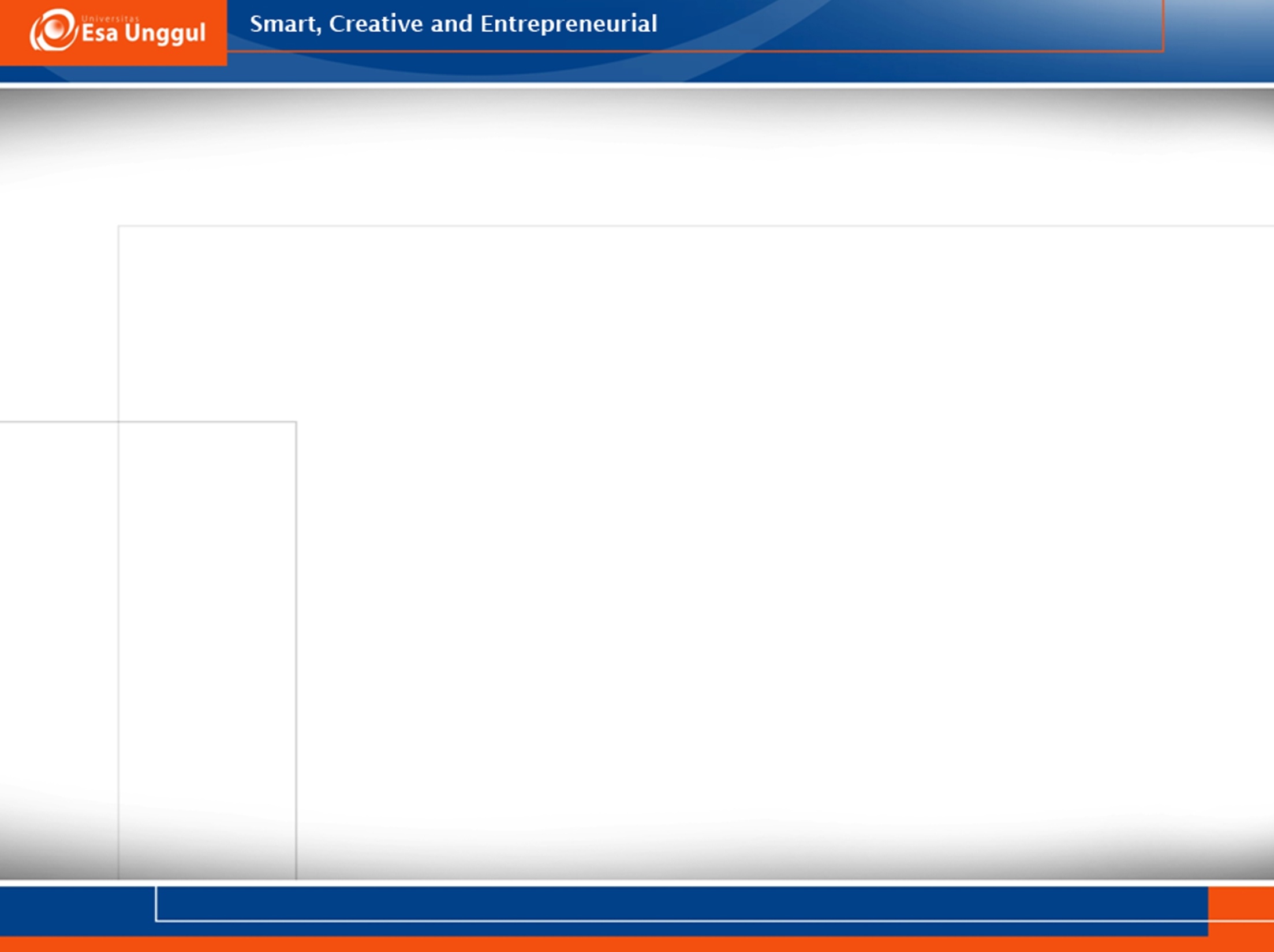 UU KESEHATAN PASAL 58
1) Setiap orang berhak menuntut ganti rugi terhadap seseorang, tenaga kesehatan, dan/atau penyelenggara kesehatan yang menimbulkan kerugian akibat kesalahan atau kelalaian dalam pelayanan kesehatan yang diterimanya. 
(2) Tuntutan ganti rugi sebagaimana dimaksud pada 
ayat (1) tidak berlaku bagi tenaga kesehatan yang melakukan tindakan penyelamatan nyawa atau pencegahan kecacatan seseorang dalam keadaan darurat.
9/24/2017
14
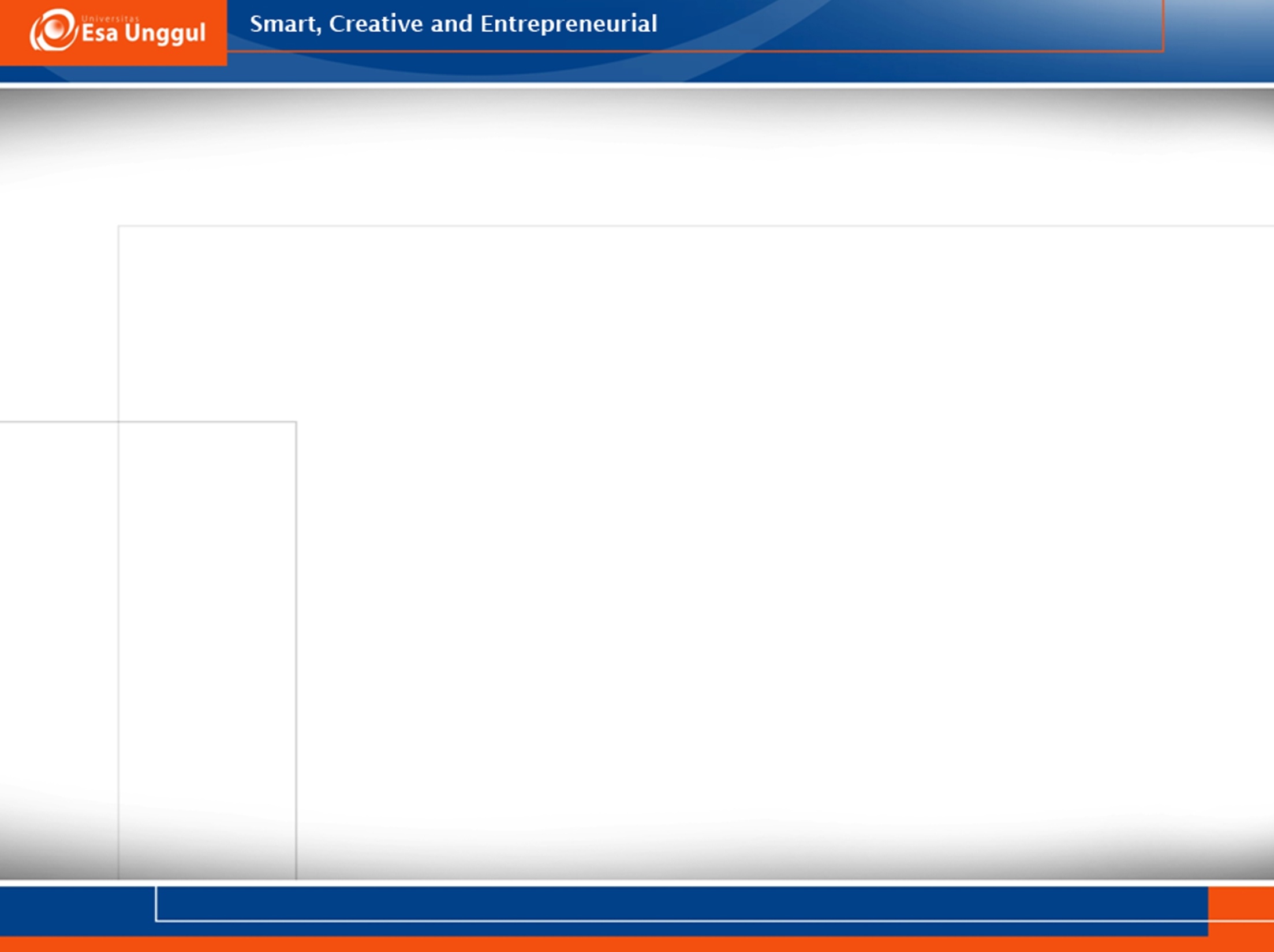 UU KESEHATAN PASAL 189
(1)
Selain penyidik polisi negara Republik Indonesia, kepada pejabat pegawai negeri sipil tertentu di 
lingkungan pemerintahan yang menyelenggarakan
urusan di bidang kesehatan juga diberi wewenang khusus sebagai penyidik sebagaimana dimaksud dalam Undang-Undang Nomor 8 Tahun 1981 tentang Hukum Acara Pidana untuk melakukan penyidikan tindak pidana di bidang kesehatan.
9/24/2017
15
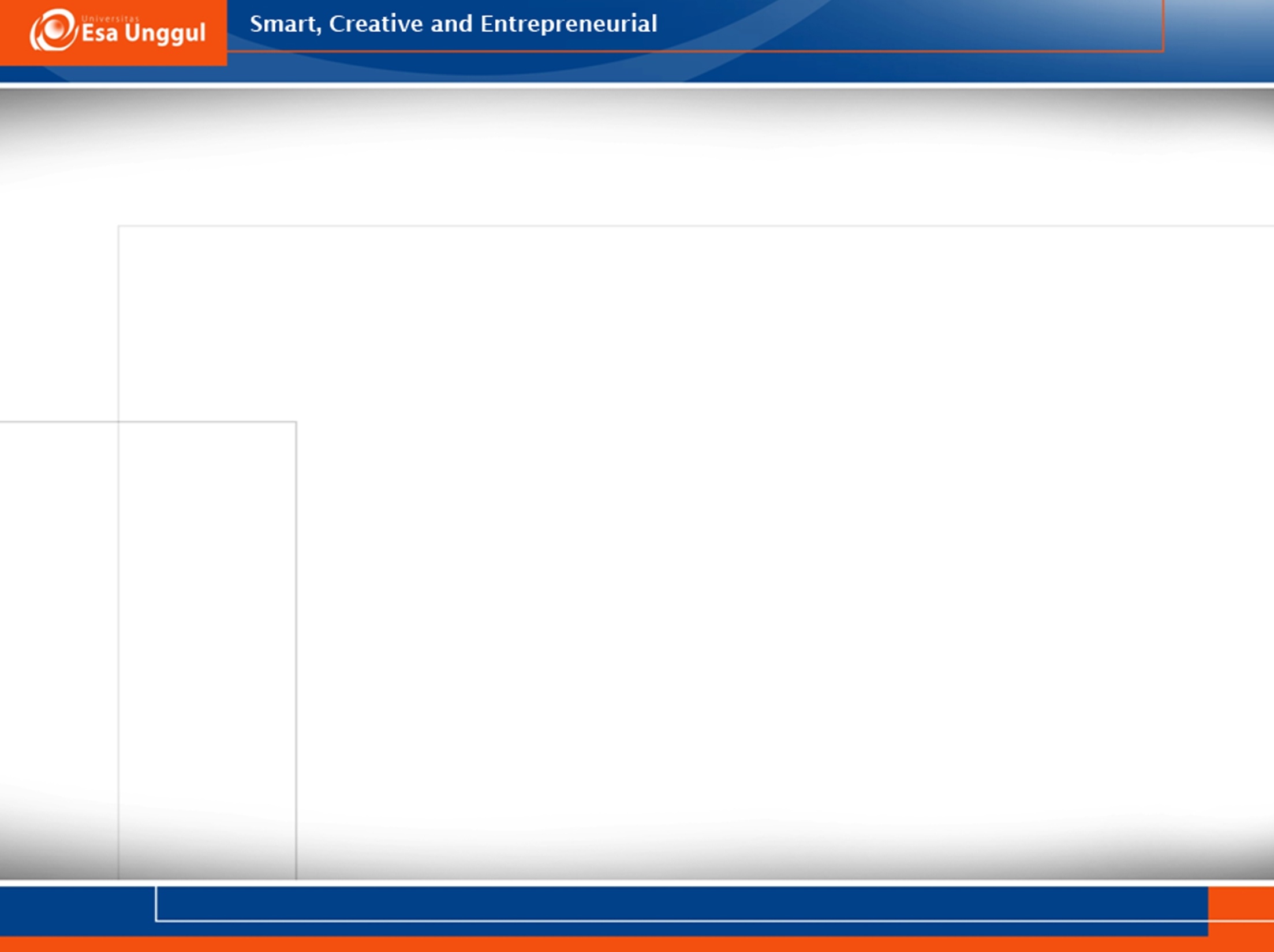 UU KESEHATAN PASAL 189
(2) Penyidik sebagaimana dimaksud pada ayat (1) berwenang: 

melakukan pemeriksaan atas kebenaran laporan serta keterangan tentang tindak pidana di bidang kesehatan; 
melakukan pemeriksaan terhadap orang yang diduga melakukan tindak pidana di bidang kesehatan; 
meminta keterangan dan bahan bukti dari orang atau badan hukum sehubungan dengan tindak pidana di bidang kesehatan; 
melakukan pemeriksaan atas surat dan/atau dokumen lain tentang tindak pidana di bidang kesehatan;
9/24/2017
16
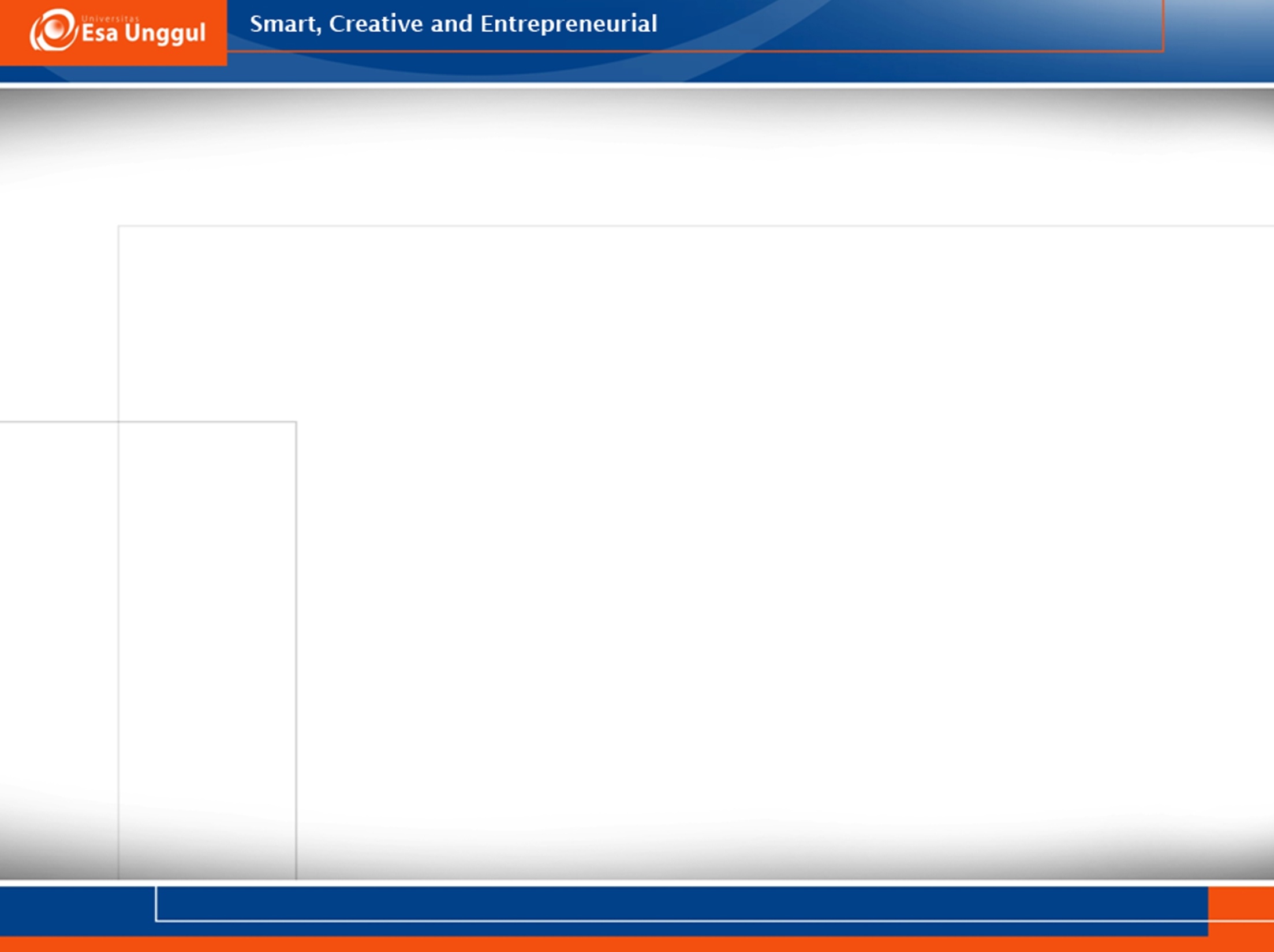 UU KESEHATAN PASAL 189
(2) Penyidik sebagaimana dimaksud pada ayat (1) berwenang: 

melakukan pemeriksaan atau penyitaan bahan atau barang bukti dalam perkara tindak pidana di bidang kesehatan; 
meminta bantuan ahli dalam rangka pelaksanaan tugas penyidikan tindak pidana di bidang kesehatan; 
menghentikan penyidikan apabila tidak terdapat cukup bukti yang membuktikan adanya tindak pidana di bidang kesehatan.
9/24/2017
17
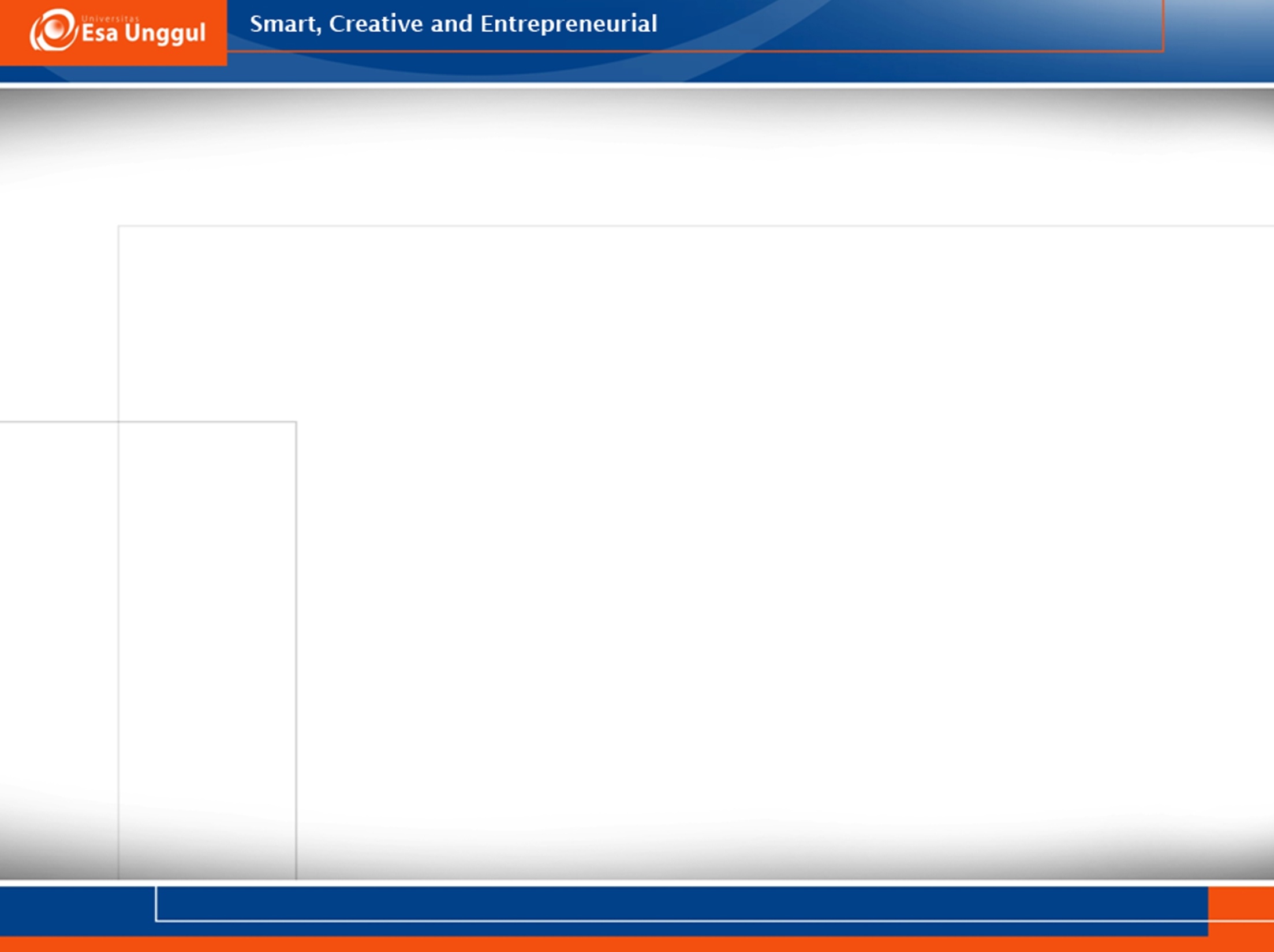 KETENTUAN PIDANA PASAL 190
(1) Pimpinan fasilitas pelayanan kesehatan dan/atau tenaga kesehatan yang melakukan praktik 
atau pekerjaan pada fasilitas pelayanan kesehatan yang dengan sengaja tidak memberikan 
pertolongan pertama terhadap pasien yang dalam keadaan gawat darurat sebagaimana 
dimaksud dalam Pasal 32 ayat (2) atau Pasal 85 ayat (2) dipidana dengan pidana penjara paling 
lama 2 (dua) tahun dan denda paling banyak Rp
200.000.000,00 (dua ratus juta rupiah).
9/24/2017
18
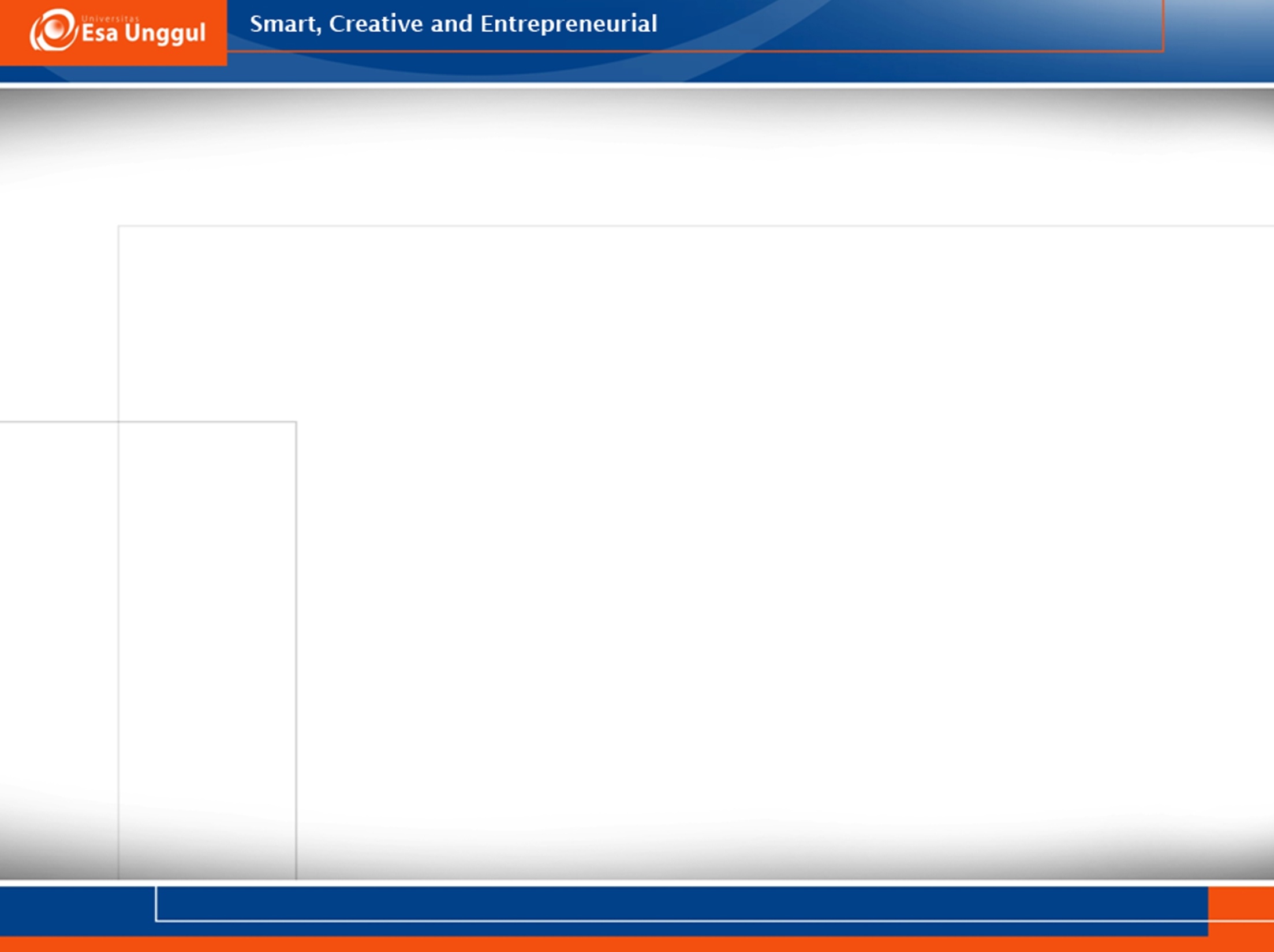 UU KESEHATAN PASAL 190
(2) Dalam hal perbuatan sebagaimana dimaksud pada ayat (1) mengakibatkan terjadinya kecacatan 
atau kematian, pimpinan fasilitas pelayanan kesehatan dan/atau tenaga kesehatan tersebut 
dipidana dengan pidana penjara paling lama 10 (sepuluh) tahun dan denda paling banyak 
Rp1.000.000.000,00 (satu miliar rupiah).
9/24/2017
19
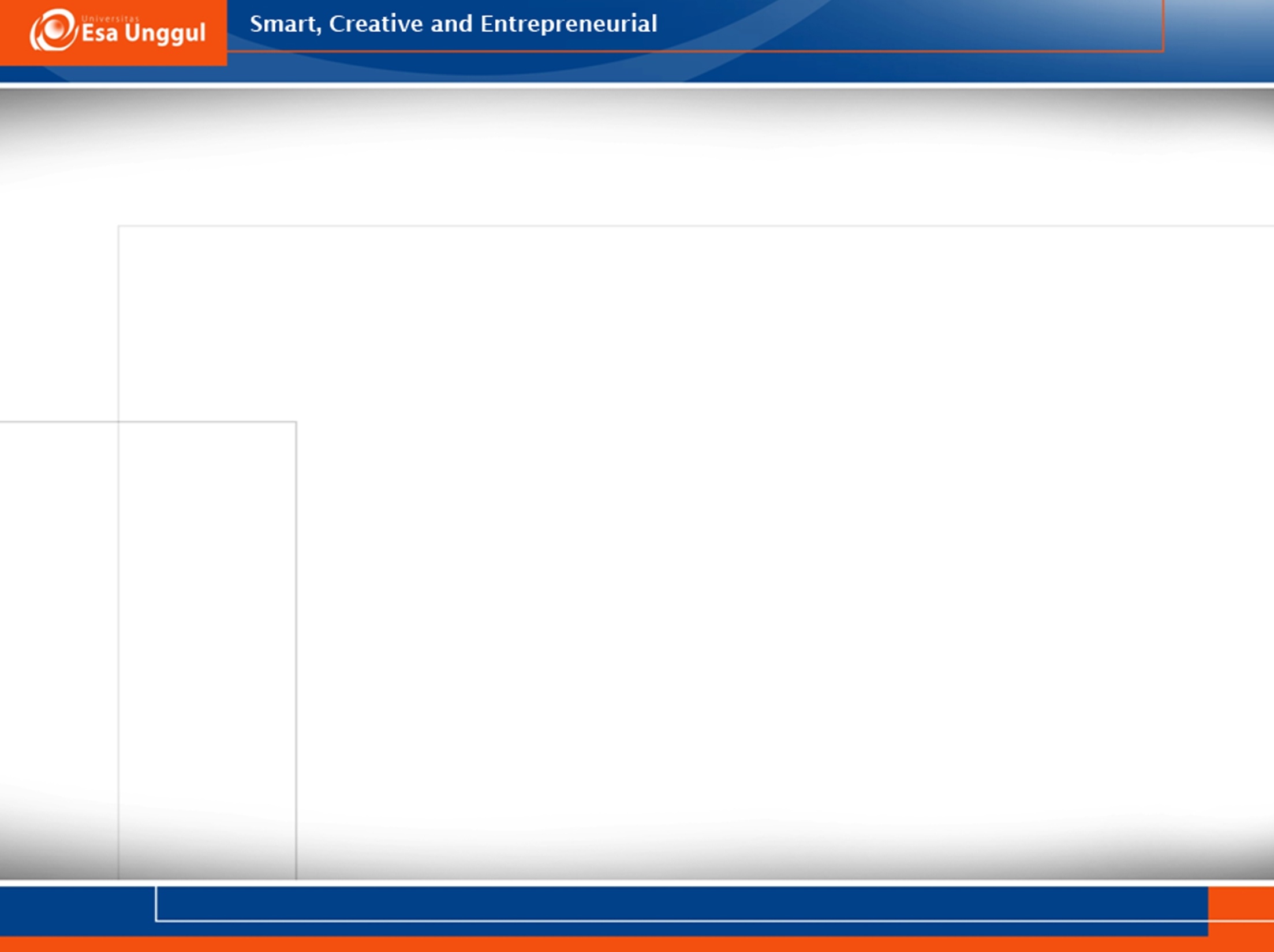 TUGAS 1
Mahasiswa dibagi menjadi 10 kelompok untuk membahas kebijakan dan peraturan pemerintah berkaitan dengan hukum kesehatan
9/24/2017
20